تقنيات التصوير الطبي
أ.د. ياسر مصطفى قدح
أستاذ الهندسة الحيوية الطبية بجامعة القاهرة
المحاضرة الأولى: مقدمة عن التصوير الطبي
الجزء الثاني
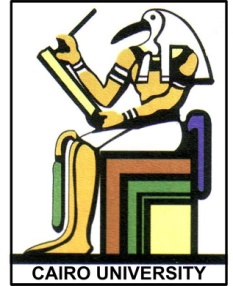 محتوى المحاضرة
ما هو التصوير الطبي
نبذة عن تاريخ التصوير الطبي
الاتجاهات العامة لتقنيات التصوير الطبي
الطرق الرئيسية لاستنباط صورة طبية
خصائص تقنيات التصوير الطبي
الاتجاهات العامة لتقنيات التصوير الطبي
التصوير التشريحي
تصوير الأوعية الدموية
التصوير الوظيفي
تصوير التركيب الكيميائي
تصوير الارتباط العضوي و الوظيفي
التصوير المساعد للجراحة
التصوير التشريحي
الحصول على صور تماثل الصفة التشريحية لأغراض التشخيص
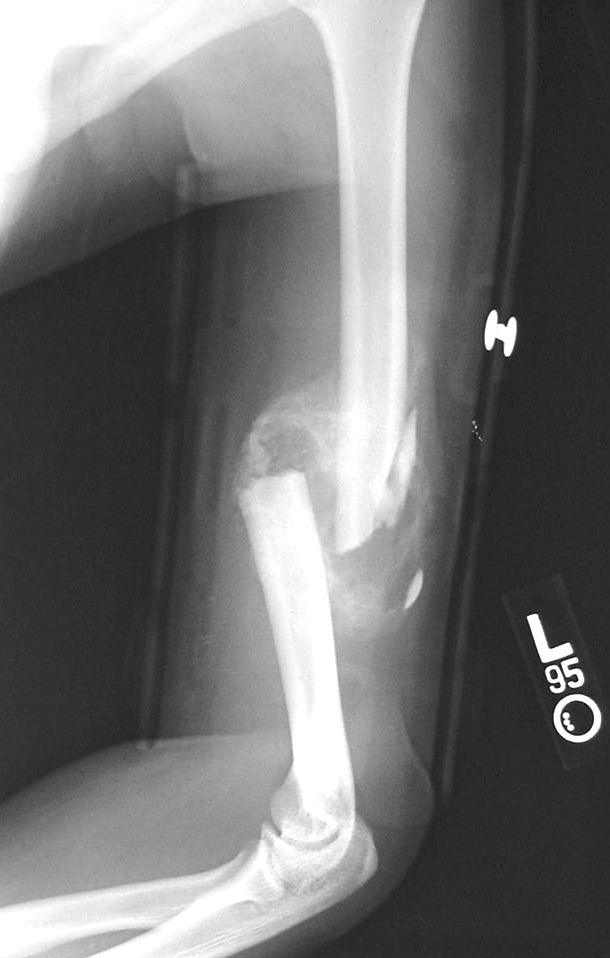 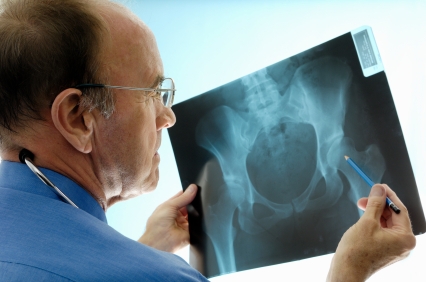 التصوير التشريحي
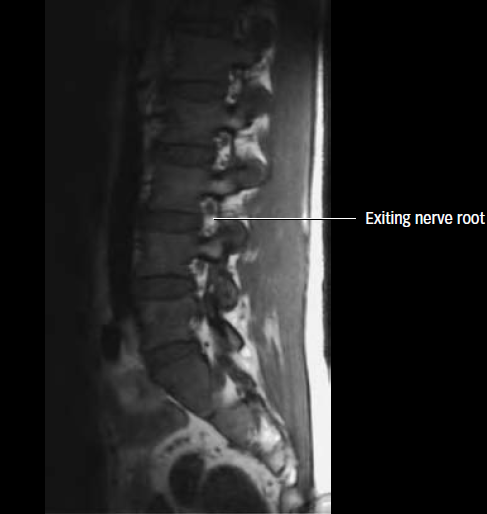 أمثلة لأنواع مختلفة من الصور التشريحية
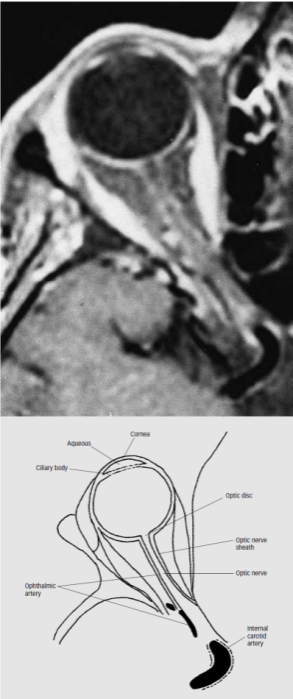 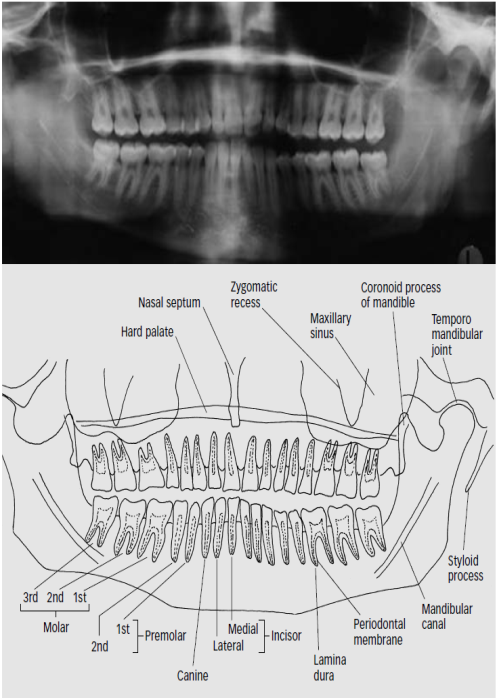 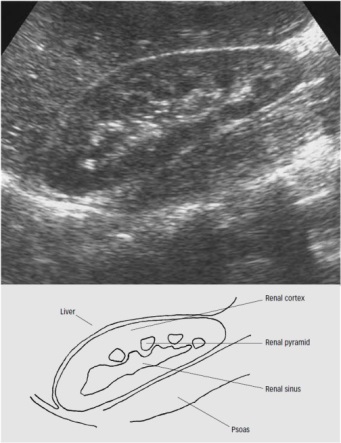 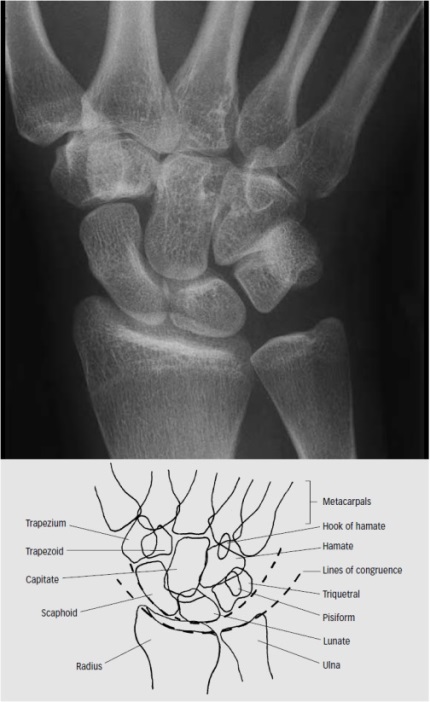 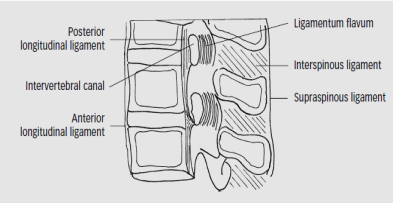 التصوير التشريحي: الكشف عن الأورام
الكشف عن وجود اختلافات مرضية في صور الأشعة و تشخيصها
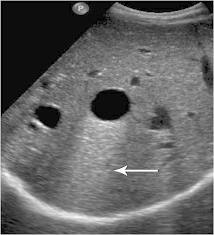 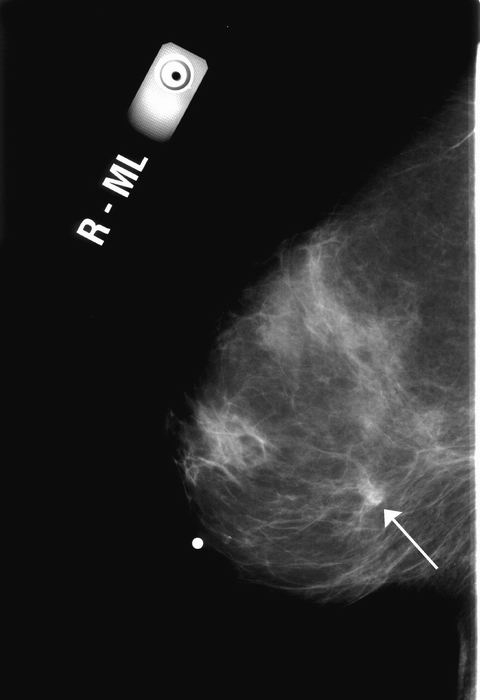 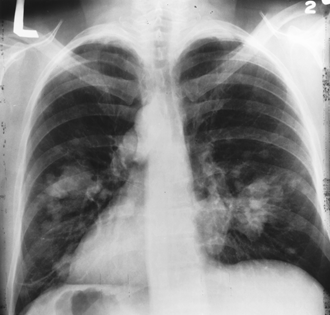 التصوير التشريحي: مسح كامل الجسم
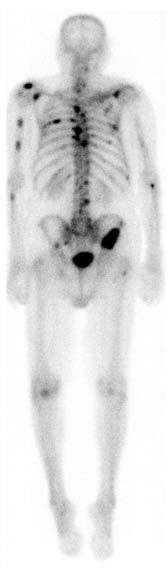 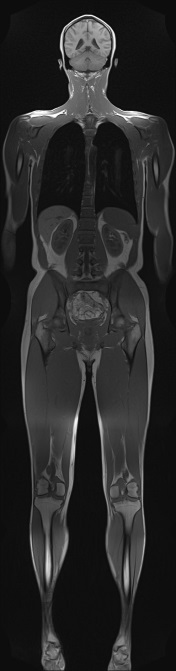 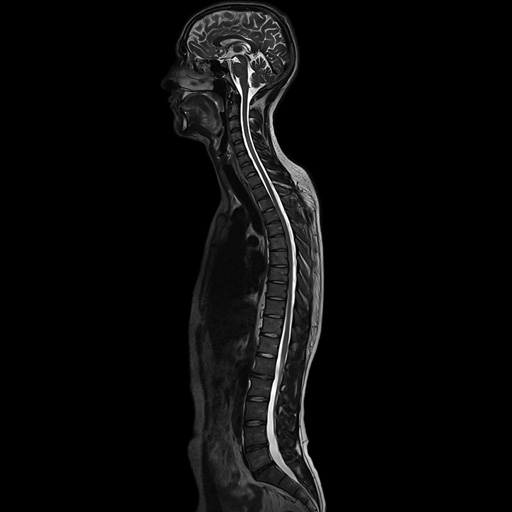 التصوير التشريحي: حساب عمر الجنين
حساب عمر الجنين من قياسات قمة الرأس الى الردف للجنين و مقارنتها بجداول خاصة
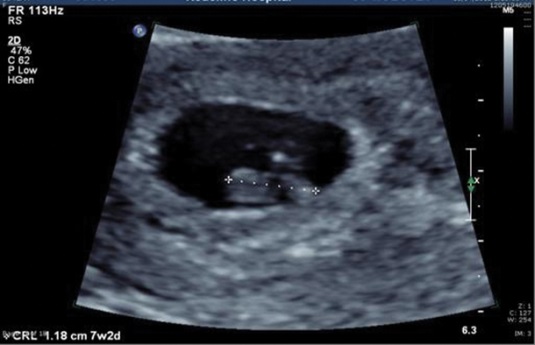 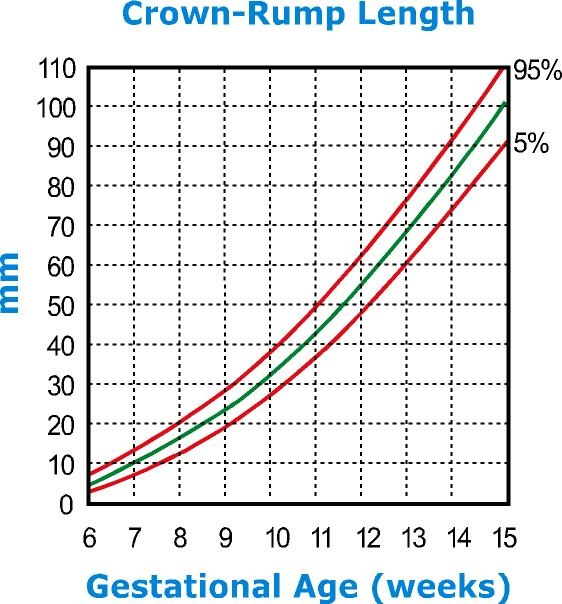 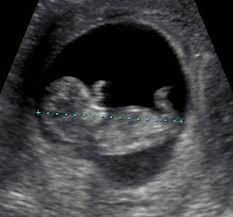 تقدير عمر الجنين
التصوير التشريحي: التصوير ثلاثي الأبعاد
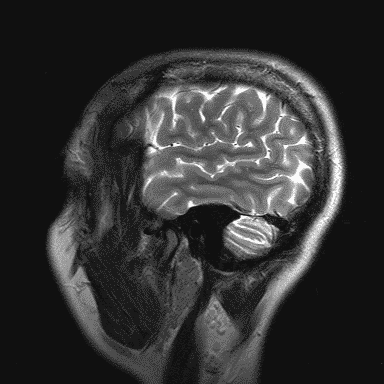 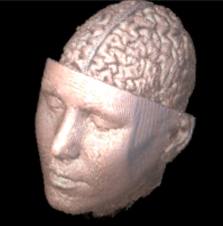 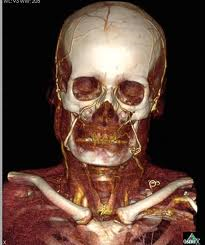 شكرا لمتابعتكم